Where do we stand on GSICS MW products?
Manik Bali, Lawrence E Flynn , Tim Hewison, Cheng-Zhi Zou 
MW Subgroup Meeting
Sept 16, 2015
Outline
Introduction
GSICS Goals
GRWG Vision
Larry’s presentation to EP-16 , ‘what could be GSICS Products’
User Requirements
EP-16 Clarification on FCDR
Conclusions
04/08//2013
2
IntroductionTi
Do we currently have MW cross calibration products ?  NO
The MW subgroup is a group that was re-formed in 2013.
The GPM-X  and the  CEOS-WGCV are closely linked with GSICS MW subgroup activities.
Currently the subgroup has no products   but discussions to identify products and deliverables are underway.
Factors help in identification of MW products
GSICS – Goals
Level 1 adjustments and corrections  ( Resulted in Classical products)
Methods (e.g., SNO or double difference)
Transfer, stability, 
Spectral region idiosyncrasies
Satellite and Instrument Data Bases
OSCAR (SRF -> product, etc.)
Geolocation and FOVs
Anomalies and period of coverage 
FCDRs and ECVs
Users for reanalysis versus real time
Components, homogenization approach (algorithms?)
MW FCDR to GSICS Product example for discussion
References
Solar
Lunar (ROLO and GIRO)
DCC (radiance levels, frequencies?)
Targets (Surfaces emissions and reflectivities?)
Tools (SNO identifier, Display Graphics, Communication, Notification …)
Documents (Journal articles, ATBDs, Users’ manuals)
RTMs (Error analysis and comparisons studies)
Stability versus Traceability
                                      Larry,  EP -16
[Speaker Notes: In looking over old presentations on GSICS products, Manik provided me with a couple on the GSICS Information Services and Products Roster (GISPR). I'm attaching one to show that we are just following a natural evolution. I do want to make it clear that I am not proposing that most of these all go through the GPPA or other reviews or become named, blessed, hosted GSICS products.
http://www.star.nesdis.noaa.gov/smcd/GCC/documents/GRWG/200901/DAY1_1445_Iacovazzi_GCC_GISPR.pdf]
GRWG    Vision      ( Tim Hewison)
In terms of developing GSICS Products for Microwave instruments, the considerations should be :
1.  What are the user’s requirements for inter-calibration products?
2.   What can we do to meet these?
3.   Can we make products that fit within existing GSICS Conventions and systems?
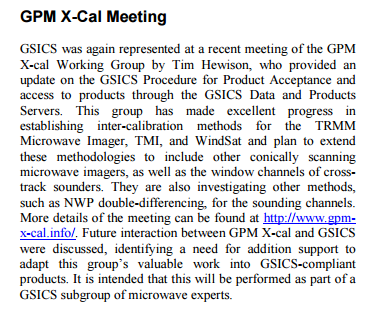 Cheng-Zhi Zou leading the interaction with WGCV

MWSG Chair to have a  communication with GSICS on how WGCV  can offer support on best practices.

  WGCV Secretariat to send out the list of potential  GSICS-WGCV Cooperation items outlined by  GSICS to each subgroup chair

  WGCV ( Completed) Subgroup Chairs to identify and prioritize  specific activity areas for interaction with  GSICS.
MW subgroup has close links with GPM-X and CEOS-WGCV
What could be GSICS MW Products
MW products differ from those from VIS or IR because there are not potential SI standards to consider
MW products can come in two classes:
Retrospective type products (FCDR “components” – geolocation, scan biases, intersatellite corrections, etc.)
Forward looking (quasi-real time)
A possible path forward:
Determine from users what specific MW products they would like to see from GSICS
Define a MW primary reference
WindSat or GMI for MW imagers?
ATMS for MW sounders?
A radiative transfer model like RTTOVS or CRTM?
Work with GDWG to define:
Data formats
Meta-data standards
Distribution mechanism
Work with the GCC to see how the products could be reviewed through the GPPA
Two potential products?
AMSU-MSU (C-Z. Zou)
SSM/I (K. Fennig)

                                                                                                                                  Larry,  GSICS Annual Meeting, Delhi,  April 2015
[Speaker Notes: There are two classes of potential GSICS MW products - retrospective and forward looking/near-real time.  The primary users are mostly those who develop them and their organizations, although other GSICS members might find the methods useful to extend to their own sensors.  For the former, GSICS could consider simply developing tables of slopes/offsets for MW imagers and sounders.  However, the group would have to agree on a common standard; since there is really no true SI traceable sensor we could use, we would have to determine for each time period, which sensor would be a reference.  Plenty of work done in this regard by NOAA's CDR program and SCOPE-CM, so if we want, the MW sub group could come to some consensus on this, then we could develop these correction tables and call this a product (note, these would not qualify as a CDR because it might not directly include all of the adjustments needed).Now, for the current monitoring type of product, we could develop some sort of standard to then reference the operational sensors.  For instance, NOAA is doing this for many sensors through comparisons with CRTM.  So, an action for the MW sub group would be to determine what methods/references we should use and then we could move ahead with a proposed GSICS product.Manik has developed, based on both of these options, proposed Meta-data file structures.  We thought that perhaps, with agreement from all on this email, that he could work those prototype formats (say using Cheng-Zhi's MSU and Karsten's SSMI) in parallel with the other activities just so we would have something defined in that regard.So if everyone agrees, we could then dive more into this at the next MW Sub-group meeting which I think I would like to have in April.Ralph]
User Requirements: New Developments
Climate and Weather communities have placed a need to better calibrate in-orbit instruments and ensure high levels of precision and stability of the instrument. 


      Cross calibration of range of instruments in IR, VIS, UV and MW wave lengths with concurrently flying instruments, In-situ targets (DCC, Deserts) , Solar and Lunar targets, ray matching has given more opportunity to quantify and correct in-orbit biases.


      Thresholds of climate accurate L1 measurements have increased to accuracy better than .1 K and stability better than 0.05K/decade .
New techniques of In-Orbit Calibration have given opportunity to better calibrate instrument
Need of better accuracy and stability
Requirements of the calibration community are growing
Users of In-Orbit Cross Calibration monitoring
The producers of cross calibration data are the first users of the cross calibration monitoring.
The rest of the users are scattered in the community and mainly are the ones who need L1 radiances for applications that are sensitive to L1 radiance anomalies. Some examples are
SST Retrieval 
Cloud Height Retrieval
SRF Retrieval
Monsoon Studies (ITCZ Movement)
Climate Studies (FCDR, TCDR)…
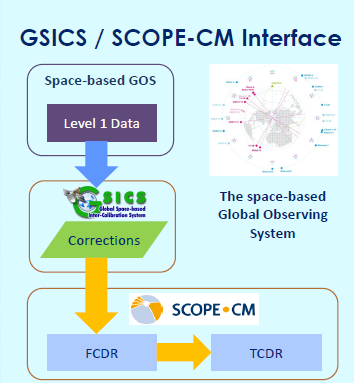 User Requirements depends on the purpose for which the L1 corrections are applied
User Requirements
Basic  User Requirements
A clear path towards benefiting from using the product.
Mature ATBD 
Product Related Docs and Publications (Perhaps WMO, WIGOS accepted) 
User Manual (information on Uncertainties and basic i/o) Easy to understand with examples.
Uncorrected/Corrected  Radiances.
 Support from producer.
Producers of MW FCDR have indicated that just the calibration coeff stated in the FCDR are of no use to them.
EP-16 report  (Jerome Lafeuille  Aug 2015)
The Panel underlined that it is good to take into account the expectations of different user groups but it would be very confusing if GSICS delivered different calibration information for the same instrument."  (I had misplaced this sentence at the end !)The Panel also noted that GRWG had taken an action to review the requirements and define the specifications of a GSICS inter-calibration product supporting the generation of FCDRs.  At the moment there is an internal understanding that GSICS could deliver or endorse algorithms used to generate FCDR series, but this should be formalized. 
The GCC recalled that the AMSU/MSU FCDR ATBD from Cheng-Zhi underwent stringent review and had been recommended by reviewers, as reported at EP-15. It uses inter-comparison algorithms (as documented in the ATBD) which are similar to GSICS baseline SNO algorithms; in addition, it includes corrected radiances. This discussion was continued under item 7.
Action 16.06:  ( From EP-16, stated in the report )

    (a) GCC to finalize the high-level categorization of GSICS holdings and deliverables, ensuring that actual or planned products can be mapped to these categories, indicating a target audience, delivery or access mode; 

   (b) GCC to propose appropriate review/acceptance mechanisms for each category of GSICS products (with a distinction between acceptance of the algorithms, and acceptance of the production of calibration coefficients or calibrated radiances).
The Panel agreed that the diversity of GSICS outputs was not limited to the “GSICS corrections” and that the review/acceptance mechanism should be adapted to the type of deliverable." Table 1 in the draft report includes a row about "Calibration methodologies" which addresses "ATBD for NRT correction or ....re-calibration". This is where an FCDR "product" could eventually fit in. The ball is on your (i.e GCC) side since the action is on GCC (Action 16.06) to finalize this table and to propose the appropriate acceptance procedures.
Summary
Ability to monitor in-orbit instruments
Algorithms used to inter compare instruments ( and perhaps produce FCDR).
MW subgroup need to identify  stable references ( or reference radiances) that can act as in-orbit references.
Proposed cross calibration standards could be a deliverable.
GCC to provide a mechanism by which GSICS stamps of approval could be given to algorithms and data.
Closely interact with WGCV and GPM-X to understand their  cross calibration requirements.